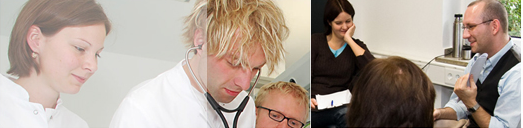 Development of an Exchange Platform 
“GenderMed-Wiki”
Slidemaster!
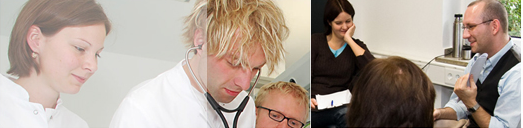 Thank you
This project is funded by the Federal Ministry of Education and Research (BMBF) under project number 01FP1506. The authors assume responsibility for the provided content.